Casting a Research Net: A Voyage through QM, Interaction, and Performance in Online Courses
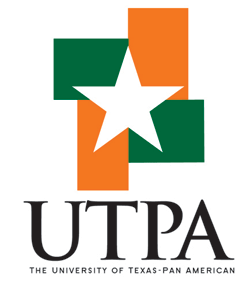 Ramiro de la Rosa, Instructional Designer
Rita Vela, Instructional Designer
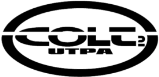 About the Presenters
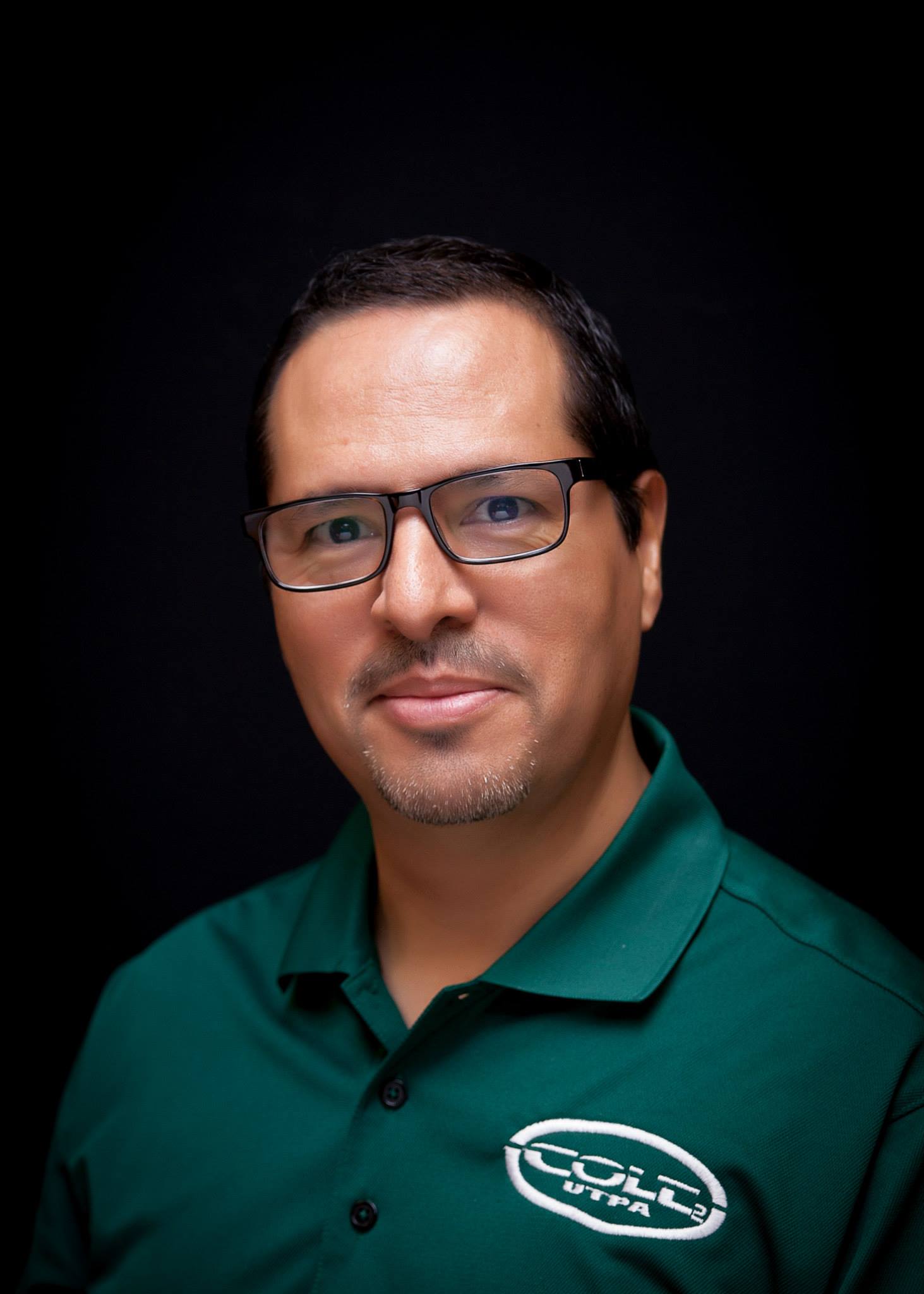 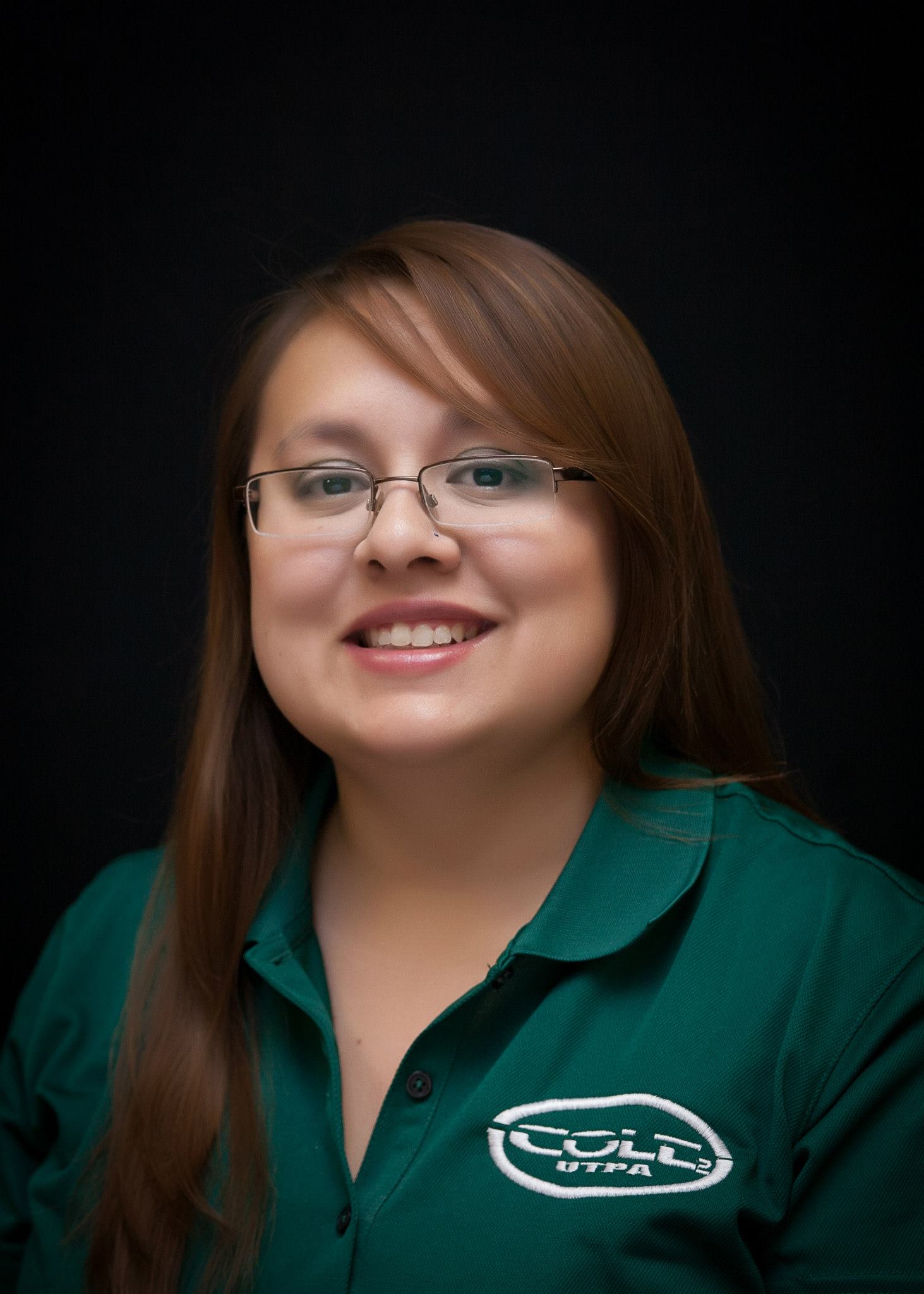 Dr. Ram de la Rosa
Asst. Director OL
PhD Leadership
MEd Instructional Technology
15 years in field
Rita Vela
Instructional Designer II
MEd Instructional Technology
13 years in field
Adoption of Online Learning
Overall higher education enrollment dropped in 2012 for the first time in years

Ten-year trend indicates that online enrollment increased at rates exceeding those of higher education as a whole
(Allen & Seaman, 2012)
[Speaker Notes: RITA

Changing Course: Ten Years of Tracking Online Education in the United States is the tenth annual
report on the state of online learning among higher education institutions in the United States.
The study is aimed at answering some of the fundamental questions about the nature and extent
of online education. Based on responses from over 2,800 colleges and universities, 
higher education in the United States.]
Study Goals
To document the impact of changes that occurred in online courses as a result of their redevelopment to adhere to Quality Matters standards. 
To determine whether students would view the course quality standards with the same outcome as the Quality Matters reviewers.
The Process
Course selection
Courses reviewed with QM Rubric 
Students taking the original course were surveyed. 
Data collected using a survey tool
Courses re-developed 
Courses re-reviewed by same reviewer
Students taking the redeveloped course were surveyed
Selection of Courses
Courses were initially developed in 2005 by professors who had experience developing and teaching online courses. 
Both courses were reviewed by the same master QM reviewer before and after.
Both courses did not meet the minimum quality standards. 
Course review only included the content developed by the content expert and not any additional content that section instructors
About the data
Survey collected data on demographics
Although we collected data on student activity within the course, the activity was not tied to the individual student responses. So, the data applied to all students, not just those that responded to the survey 
We wanted to compare student & reviewer perceptions on the quality standards in the rubric. 
We compared students opinions on the course quality standards before and after redevelopment and by course
Purpose of the Study
The purpose of the study is to identify the relationships between student’s perception of his/her Level of Interaction  and Engagement with the instructor as measured by the Quality Matters General Standard 5 and student’s post-secondary Academic Performance in an online course as measured by Expected Grade, Overall Online Interaction, Sense of Community, Quality of Online Discussions, Technology, and the Leader-Member Exchange Score (LMX-7).
[Speaker Notes: RITA]
Definitions
[Speaker Notes: RAM]
Quality Matters General Standard 5
GS 5.1: The learning activities promoted the achievement of the stated learning objectives.
GS 5.2: Learning activities provided opportunities for interaction that support active learning.
GS 5.3 The instructor’s plan for classroom response time and feedback on assignments was clearly stated.
GS 5.4: The requirements for student interaction were clearly articulated.

Measured using a 5-point Likert scale:
5 = “Strongly Agree”
4 = “Agree”
3 = “Neutral”
2 = “Disagree”
1 = “Strongly Disagree”
General Standard 5: Forms of interaction incorporated in the course motivate students and promote learning.
Leader Member Exchange
Leader-Member Exchange (LMX-7)
Measured student’s perception of the Level of Interaction (LMX) with the instructor 
LMX-7 is a seven-item instrument, which measures three dimensions of leader-member relationships: respect, trust, obligation 
The LMX-7 uses a 5-point Likert scale, which scores between 7 points  (very low) to 35 points (very high)
(Graen & Uhi-Bien, 1995; Northouse, 2007)
Expected Grade
Students were asked:
What is your expected grade in this online course?
Measured as 
A = 4
B = 3
C = 2
D = 1
F = 0
(Drouin, 2008)
Overall Online Interaction
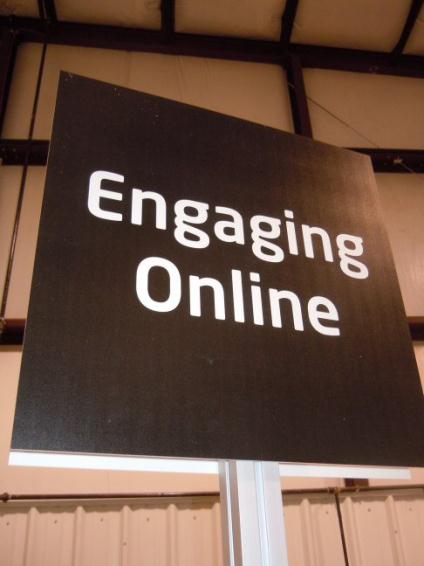 Students were asked:
How was the overall online interaction in this course?
What was the overall sense of community in this online course?
What was the overall quality of online discussions in this course?
Measured in a continuous scale
(Drouin, 2008)
Sense of Community
Students were asked:
What was the overall sense of community in this online course?
Measured using a 5-point Likert scale:
5 = “Very High”
4 = “High”
3 = “Moderate”
2 = “Minimal”
1 = “None”
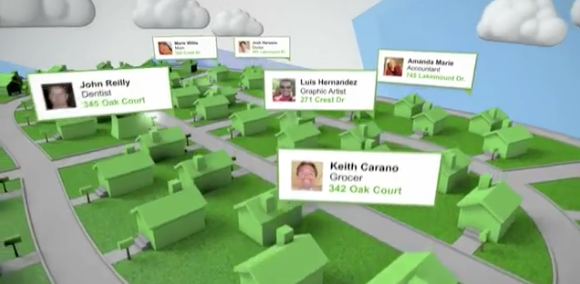 Quality of Online Discussion
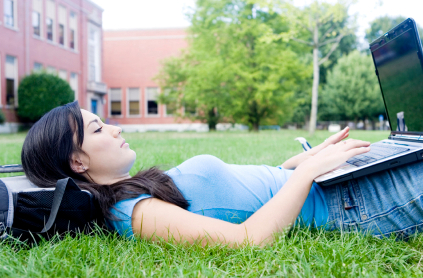 Students were asked:
What was the overall quality of the online discussions in this course?
Measured using a 5-point Likert scale:
5 = “Excellent”
4 = “Above Average”
3 = “Average”
2 = “Below Average”
1 = “Extremely Poor”
Technology
Blog
Students were asked:
Did the instructor foster interaction by incorporating such tools as blogs, wiki’s,  journals, discussion board, etc.?
Measured using a 5-point Likert scale:
5 = “7 or more”
4 = “5-6 tools”
3 = “3-4 tools”
2 = “1-2 tools”
1 = “0 tools”
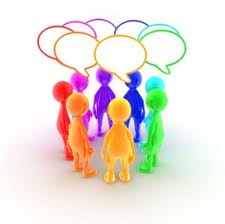 Wiki
Discussion Board
Demographics
Demographic survey created by the study investigator to collect participant demographics
Age – measured in years
Gender – measured as either male or female
Ethnicity – measured using the U.S. Census guidelines
Number of Online Courses Enrolled this Semester – measured as a continuous variable
Number of Online Courses Taken in the Past– measured as a continuous variable
[Speaker Notes: When considering for…]
Research Questions
Research Question 1
H01: Is there a relationship between student’s perceived Level of Interaction and Engagement (QM Standard 5) with the instructor and Expected Grade in the online course when considering students’ age, gender, ethnicity, number of online courses enrolled this semester, and number of online courses taken in the past
Research Question 2
H02: Is there a relationship between student’s perceived Level of Interaction and Engagement (QM Standard 5) with the instructor and Overall Online Interaction in the online course when considering students’ age, gender, ethnicity, number of online courses enrolled this semester, and number of online courses taken in the past
Research Question 3
H03: Is there a relationship between student’s perceived Level of Interaction and Engagement (QM Standard 5) with the instructor and Sense of Community in the online course when considering students’ age, gender, ethnicity, number of online courses enrolled this semester, and number of online courses taken in the past
Research Question 4
H04: Is there a relationship between student’s perceived Level of Interaction and Engagement (QM Standard 5) with the instructor and Quality of Online Discussion in the online course when considering students’ age, gender, ethnicity, number of online courses enrolled this semester, and number of online courses taken in the past
Research Question 5
H05: Is there a relationship between student’s perceived Level of Interaction and Engagement (QM Standard 5) with the instructor and Technology in the online course when considering students’ age, gender, ethnicity, number of online courses enrolled this semester, and number of online courses taken in the past
Research Question 6
H06: Is there a relationship between student’s perceived Level of Interaction and Engagement (QM Standard 5) with the instructor and the Level of Interaction (LMX-7) in the online course when considering students’ age, gender, ethnicity, number of online courses enrolled this semester, and number of online courses taken in the past
Research Variables
Independent Variables
One Likert-scale 5-point variable for Quality Matters General Standard 5
General Standard 5: Forms of interaction incorporated in the course motivate students and promote learning.
Dependent Variables
Continuous variables
Expected Grade
Perceived Overall Online Interaction
Perceived Sense of Community
Perceived Quality of Online Discussion
Technology
LMX (Leader-Member Exchange)
Demographic Variables
Two dichotomous
Gender and Ethnicity
Three continuous
Age
Number Of Online Courses Enrolled In Current Semester
Number Of Online Courses Taken In The Past
Methodology
Sampling Plan
Participants enrolled in online courses at a south Texas university were recruited to participate in the study 
82 survey responses from students in online courses where Quality Matters was implemented
57 survey responses from students in online courses where Quality Matters was not implemented.
Surveys were provided within participants’ online course. Participants login to their course, click on the link provided, read consent form and decided whether to exit or continue on to the survey
Data were collected electronically
Participation was strictly voluntary and did not affect the student’s grade in any manner 
Online students completed
Consent form 
Demographic survey
Leader-Member Exchange (LMX-7) 
Online Course Questionnaire
Ethical Considerations
Anonymity of participation
Strictly Voluntary
Grade not dependent on whether the students take or do not take the survey
Can withdraw at anytime without penalty
Informed consent
IRB approval
Descriptive Statistics Of Students
Demographics
Students’ Age
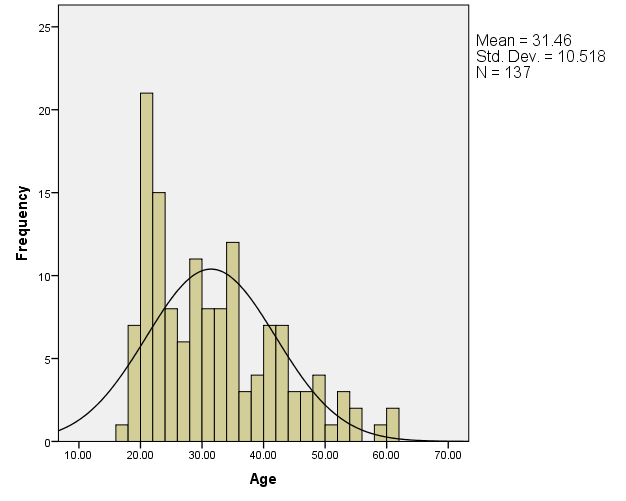 N = 137
Mean = 31.46
Std. Dev. = 10.518
Min = 17
Max = 61
Students’ Gender
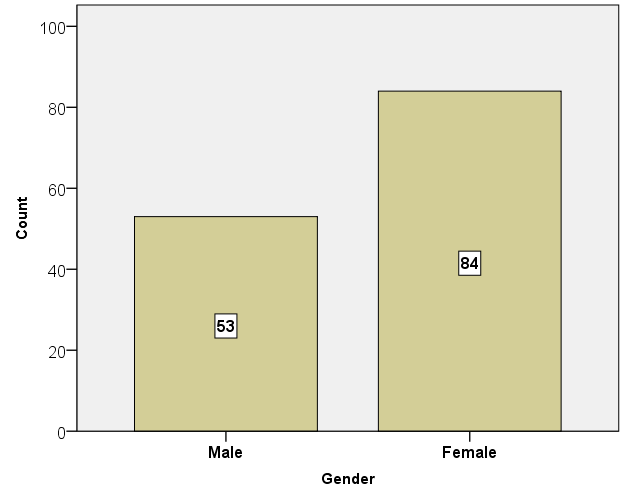 N = 137
Male = 53
Female = 84
[Speaker Notes: National Study  70% F, 30% male]
Students’ Ethnicity
N = 137

116 students were Hispanic 
21 students were non-Hispanic
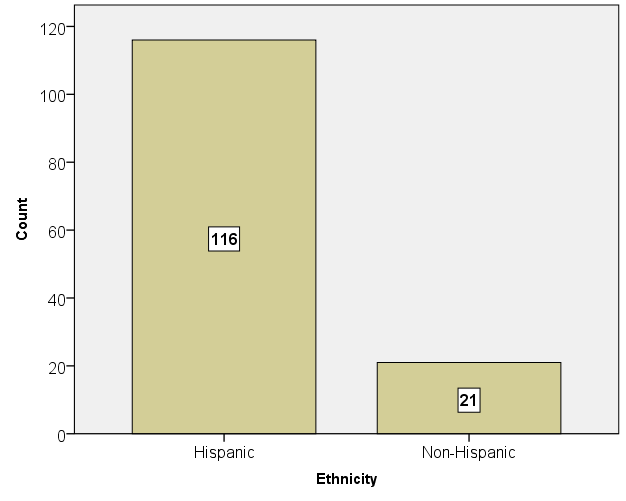 [Speaker Notes: National 62%white, 19 Black,]
Control Variables
Online Courses Enrolled in Current Semester
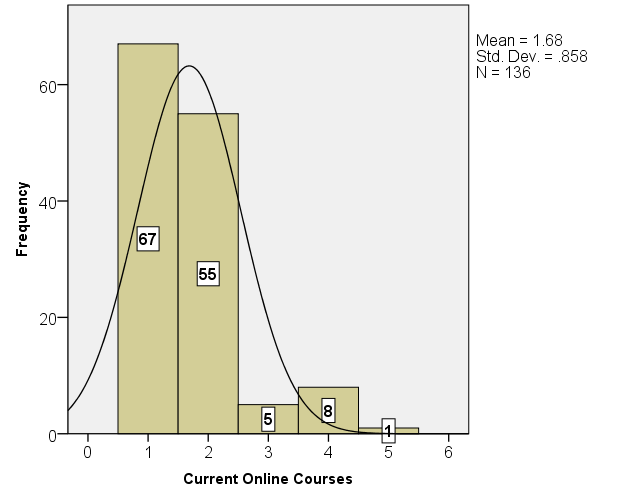 N = 136
Min = 1
Max = 5
Mean = 1.68
Std. Dev. = .858

Scale: Continuous
Number of Online Courses taken in the Past
N = 139
Mean = 4.04
Std. Dev. = 3.964
Min = 0
Max = 25

Scale: Continuous
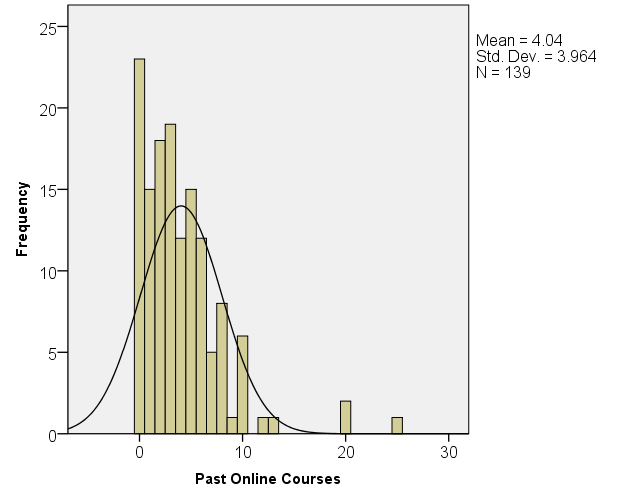 Independent Variables
Quality Matters General Standard 5
QM Courses
Non-QM Courses
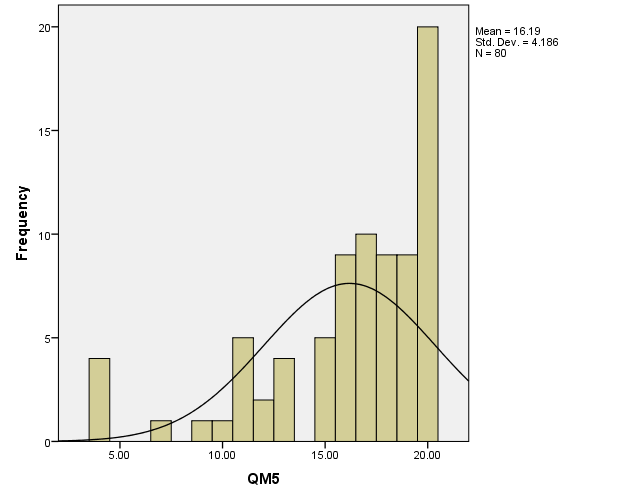 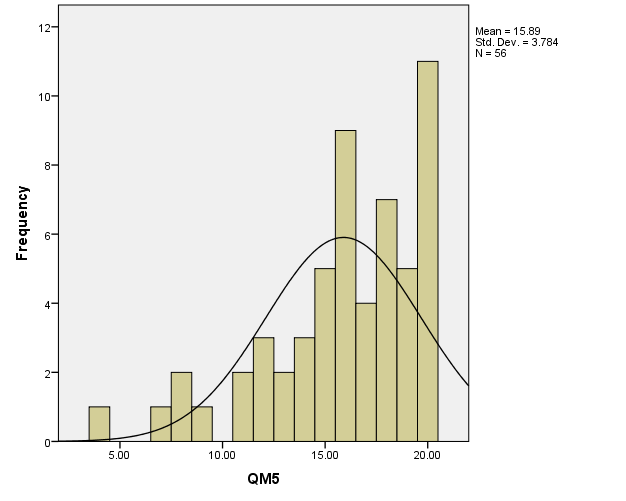 Dependent Variables
Students’ Expected Grade for the Online Course
QM Courses
Non-QM Courses
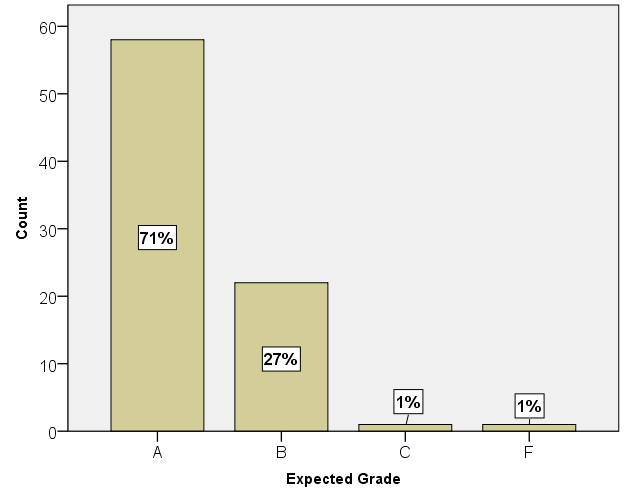 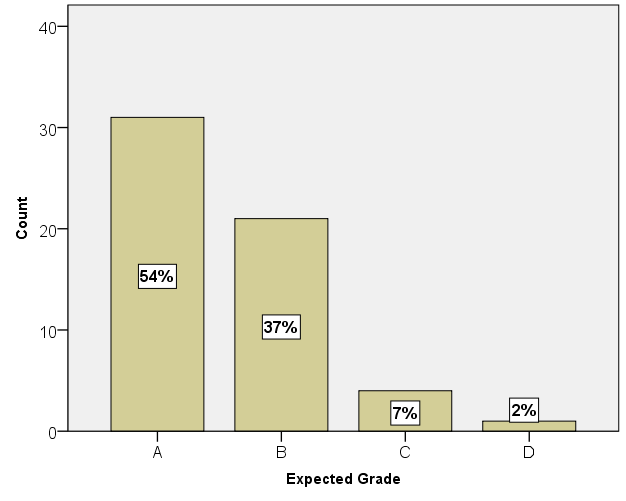 Students’ Perceived Overall Online Interaction
QM Courses
Non-QM Courses
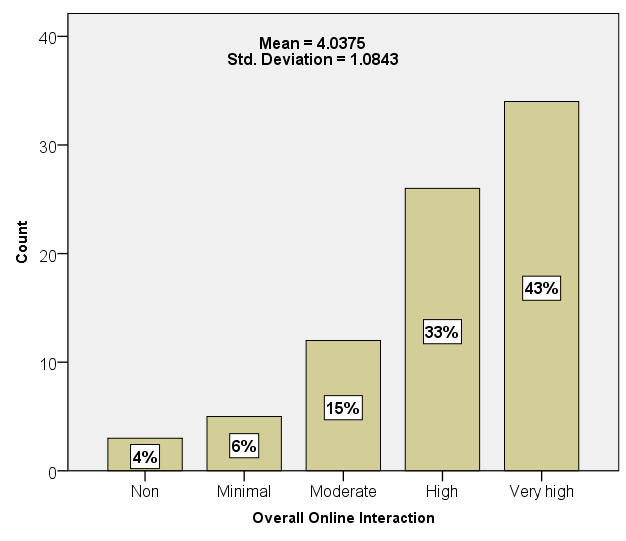 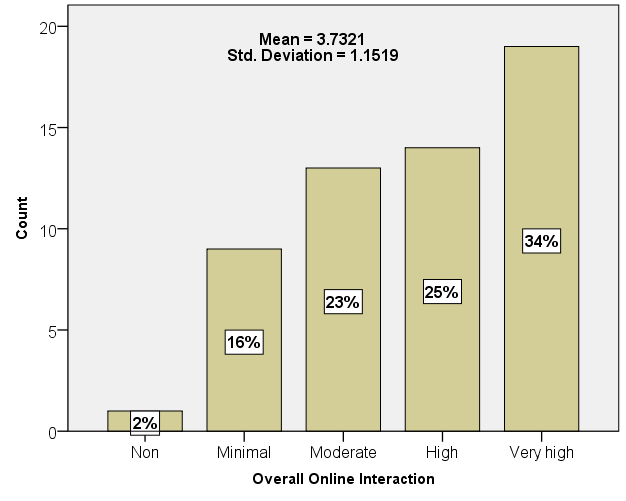 Students’ Perceived Sense of Community
QM Courses
Non-QM Courses
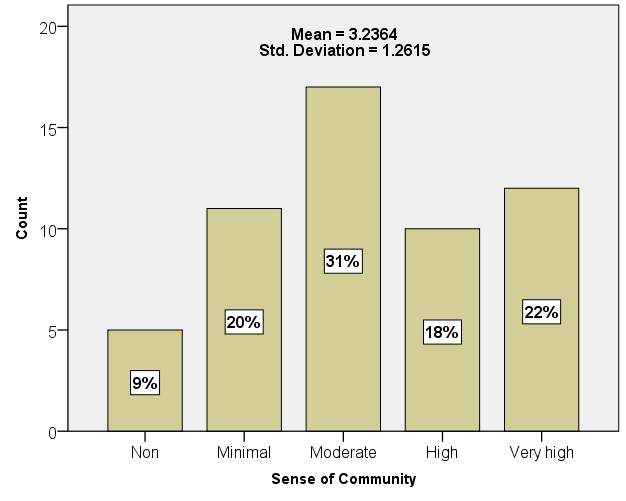 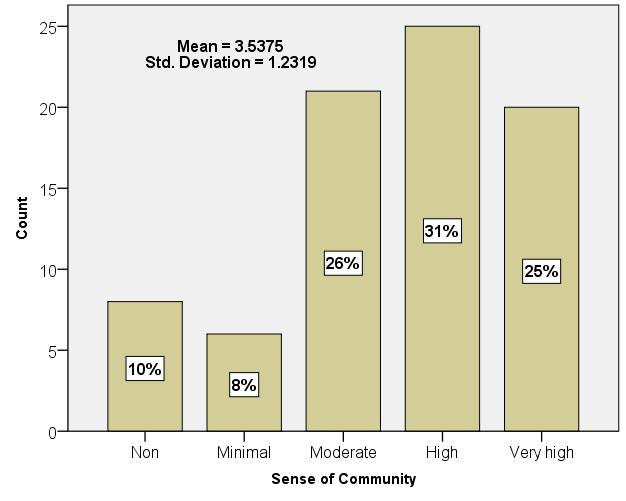 Students’ Perceived Quality of Online Discussions
QM Courses
Non-QM Courses
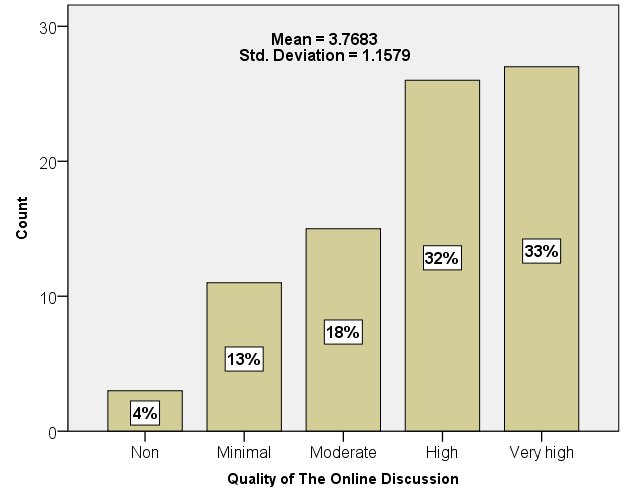 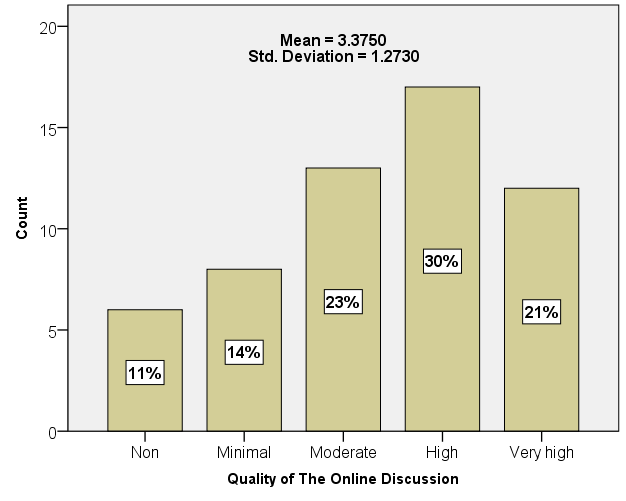 Technology Tools Used in Course
QM Courses
Non-QM Courses
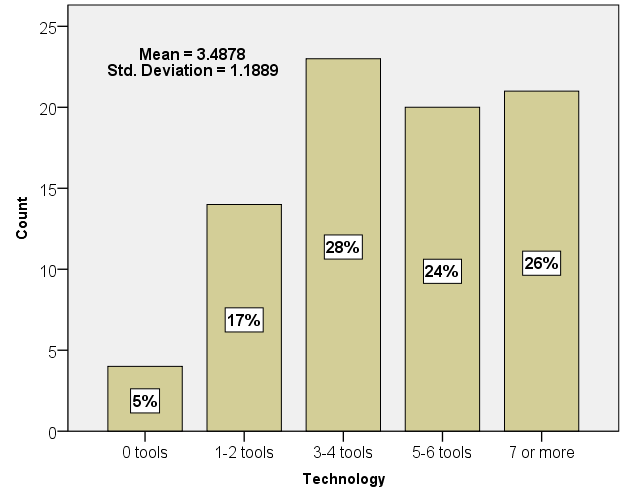 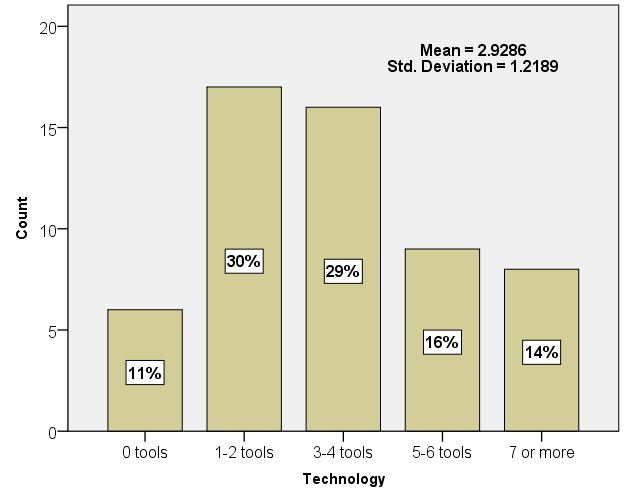 Students’ Perceived Level of Interaction (LMX-7)
QM Courses
Non-QM Courses
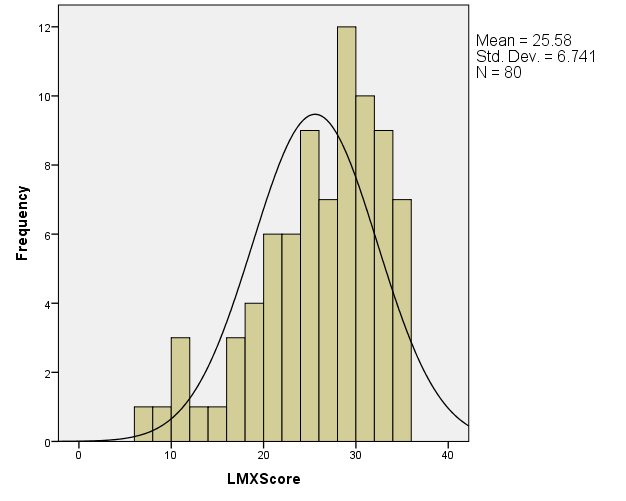 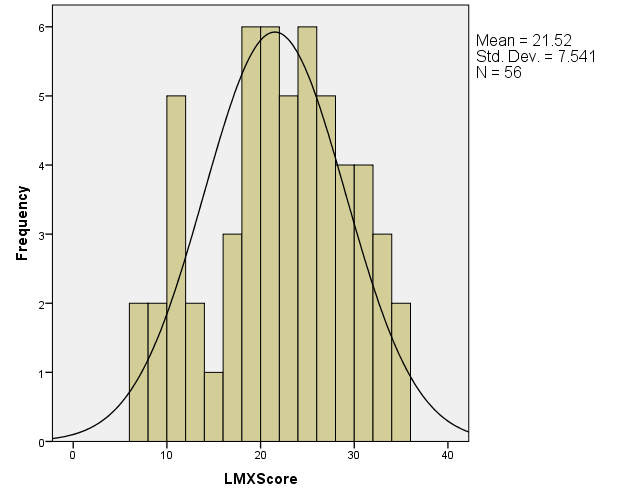 Multiple Regression Analysis
Multiple Regression Blocks
Block 1 - Stepwise
Age 
Gender 
Ethnicity
Block 2 – Stepwise
Number of Online Courses this Semester
Number of Online Courses taken in the Past
Block 3 - Enter
QM General Standard 5
Results of Multiple Regression for Null Hypothesis 1
Null Hypothesis (Ho1)
There is no relationship between student’s perceived Level of Interaction and Engagement (QM GS 5) with the instructor and Expected Grade in the online course when considering students’ age, gender, ethnicity, number of online courses enrolled this semester, and number of online courses taken in the past
Do any of these variables predict Expected Grade?
Non-QM Courses
QM Courses
Block 1 - Stepwise
Age 
Gender
Ethnicity
Block 2 - Stepwise
Number of Online Courses this Semester
Number of Online Courses taken in the Past
Block 3 – Enter
QM General Standard 5
Block 1 - Stepwise
Age 
Gender
Ethnicity
Block 2 - Stepwise
Number of Online Courses this Semester
Number of Online Courses taken in the Past
Block 3 – Enter
QM General Standard 5
Accept Null HO1
Accept Null HO1
[Speaker Notes: Null Hypothesis (Ho1)]
Results of Multiple Regression for Null Hypothesis 2
Null Hypothesis (Ho2)
There is no relationship between student’s perceived Level of Interaction and Engagement with the instructor and Overall Online Interaction in the online course when considering students’ age, gender, ethnicity, number of online courses enrolled this semester, and number of online courses taken in the past
Do any of these variables predict Overall Online Interaction?
QM Courses
Non-QM Courses
Block 1 - Stepwise
Age 
Gender 
Ethnicity 
Block 2 - Stepwise
Number of Online Courses this Semester
Number of Online Courses taken in the Past(ΔR2 = .068, β = -0.240)
Block 3 – Enter
QM General Standard 5 (ΔR2 = .277, β = 0.576)
Block 1 - Stepwise
Age 
Gender 
Ethnicity 
Block 2 - Stepwise
Number of Online Courses this Semester
Number of Online Courses taken in the Past 
Block 3 – Enter
QM General Standard 5 (ΔR2 = .275, β = 0.531)
Reject Null HO2
Reject Null HO2
[Speaker Notes: Null Hypothesis (Ho2)]
Results of Multiple Regression for Null Hypothesis 3
Null Hypothesis (Ho3)
There is no relationship between student’s perceived Level of Interaction and Engagement (QM Standard 5) with the instructor and Perceived Sense of Community in the online course when considering students’ age, gender, ethnicity, number of online courses enrolled this semester, and number of online courses taken in the past
[Speaker Notes: H03: Is there a relationship between student’s perceived Level of Interaction and Engagement (QM Standard 5) with the instructor and Sense of Community in the online course when considering students’ age, gender, ethnicity, number of online courses enrolled this semester, and number of online courses taken in the past]
Do any of these variables predict Sense of Community?
QM Courses
Non-QM Courses
Block 1 - Stepwise
Age 
Gender 
Ethnicity 
Block 2 - Stepwise
Number of Online Courses this Semester (ΔR2 = 0.117, β = 0.259)
Number of Online Courses taken in the Past (ΔR2 = 0.117, β = -0.261)
Block 3 – Enter
QM General Standard 5 (ΔR2 = 0.188, β = 0.474)
Block 1 - Stepwise
Age 
Gender 
Ethnicity 
Block 2 - Stepwise
Number of Online Courses this Semester
Number of Online Courses taken in the Past (ΔR2 = 0.08, β = 0.301 )
Block 3 – Enter
QM General Standard 5 (ΔR2 = 0.238, β = 0.494)
Reject Null HO3
Reject Null HO3
[Speaker Notes: Null Hypothesis (Ho3)]
Results of Multiple Regression for Null Hypothesis 4
Null Hypothesis (Ho4)
There is no relationship between student’s perceived Level of Interaction and Engagement (QM GS 5) with the instructor and Perceived Quality of Online Discussions in the online course when considering students’ age, gender, ethnicity, number of online courses enrolled this semester, and number of online courses taken in the past
[Speaker Notes: H04: Is there a relationship between student’s perceived Level of Interaction and Engagement (QM Standard 5) with the instructor and Quality of Online Discussion in the online course when considering students’ age, gender, ethnicity, number of online courses enrolled this semester, and number of online courses taken in the past]
Do any of these variables predict Quality of Online Discussions?
QM Courses
Non-QM Courses
Block 1 - Stepwise
Age 
Gender 
Ethnicity 
Block 2 - Stepwise
Number of Online Courses this Semester
Number of Online Courses taken in the Past
Block 3 – Enter
QM General Standard 5 (ΔR2 = 0.198, β = 0.486)
Block 1 - Stepwise
Age 
Gender 
Ethnicity 
Block 2 - Stepwise
Number of Online Courses this Semester
Number of Online Courses taken in the Past
Block 3 – Enter
QM General Standard 5 (ΔR2 = 0.253 , β = 0.509)
Reject Null HO4
Reject Null HO4
[Speaker Notes: Null Hypothesis (Ho4)]
Results of Multiple Regression for Null Hypothesis 5
Null Hypothesis (Ho5)
There is no relationship between student’s perceived Level of Interaction and Engagement (QM Standard 5) with the instructor and the Technology used in the online course when considering students’ age, gender, ethnicity, number of online courses enrolled this semester, and number of online courses taken in the past
Do any of these variables predict Technology?
QM Courses
Non-QM Courses
Block 1 - Stepwise
Age 
Gender 
Ethnicity 
Block 2 - Stepwise
Number of Online Courses this Semester
Number of Online Courses taken in the Past (ΔR2 = .061, β = -0.235)
Block 3 – Enter
QM General Standard 5 (ΔR2 = 0.068, β = 0.284)
Block 1 - Stepwise
Age 
Gender 
Ethnicity 
Block 2 - Stepwise
Number of Online Courses this Semester
Number of Online Courses taken in the Past
Block 3 – Enter
QM General Standard 5 (ΔR2 = 0.151, β = 0.394)
Reject Null HO5
Reject Null HO5
[Speaker Notes: Null Hypothesis (Ho3)]
Results of Multiple Regression for Null Hypothesis 6
Null Hypothesis (Ho6)
There is no relationship between student’s perceived Level of Interaction and Engagement (QM Standard 5) with the instructor and the Level of Interaction (LMX-7) used in the online course when considering students’ age, gender, ethnicity, number of online courses enrolled this semester, and number of online courses taken in the past
Do any of these variables predict Level of Interaction (LMX-7)?
QM Courses
Non-QM Courses
Block 1 - Stepwise
Age 
Gender 
Ethnicity 
Block 2 - Stepwise
Number of Online Courses this Semester
Number of Online Courses taken in the Past (ΔR2 = 0.077, β = -0.237)
Block 3 – Enter
QM General Standard 5 (ΔR2 = 0.307, β = 0.605)
Block 1 - Stepwise
Age 
Gender  (ΔR2 = 0.086, β = -0.269)
Ethnicity 
Block 2 - Stepwise
Number of Online Courses this Semester
Number of Online Courses taken in the Past
Block 3 – Enter
QM General Standard 5 (ΔR2 = 0.300, β = 0.555)
Reject Null HO5
Reject Null HO5
[Speaker Notes: Null Hypothesis (Ho3)]
Results Summary for QM Courses
Results Summary for non-QM Courses
Closing Thoughts and Recommendations
Limitations of the Study
Predominantly a large Hispanic student sample 

Restrictions on generalizability to populations outside a south Texas region
Recommendations for Further Study
Further explore LMX to measure Academic Performance in online courses
Explore why Hispanics reported lower online engagement than non-Hispanic
Compare reported engagement to actual engagement 
Explore possibility that Hispanics, compare to non-Hispanic, are conservative in the reported engagement
Perform qualitative research 
Incorporate a research-based student assessment tool – compare two groups
[Speaker Notes: 1. Further explore LMX to measure Academic Performance in online courses
(LMX showed to be a better tool for measuring AP in an online environment when compared to the Big 5)
 
2. Explore why Hispanics reported lower online engagement than non-Hispanic
(EVEN when the N for Hispanics was much higher)
(significant finding)
 
Compare reported engagement to actual engagement 
(Software available to gather actual engagement)
 
Hispanics conservative in the reported engagement compare to non-Hispanic	
(Hispanics as a culture may be more conservative)

Perform qualitative research 
(Gain knowledge of other factors that could be hindering online engagement)
(Examine perceptions of online learning, engagement)
 
Incorporate a research-based student assessment tool – compare two groups
(explore if Hispanics are at a disadvantaged in computer skills, reading and writing skills, digital communication skills)
(evaluate online engagement based on students with comparable scores, to evaluate whether or not Ethnicity is a significant factor and not skill)]
Take Away
Implications for online faculty
Implement strategies to address Hispanic students’ needs in online environments
Foster relationships with students that enable risk taking and critical thinking
Use transformational leadership language in a consistent manner
[Speaker Notes: Implications for online faculty
Implement strategies to address Hispanic students’ needs in online environments
(Seek out faculty training, research to help develop strategies. Strategies to help students be more engaging online)
(Conduct end-of-course survey to hear out students’ concerns with online learning)

Foster relationships with students that enable risk taking and critical thinking
(Explore if one or two face-to-face classes would improve online engagement)


Use transformational leadership language in a consistent manner
(Critical in an online environment since faculty and student may never meet face to face.]